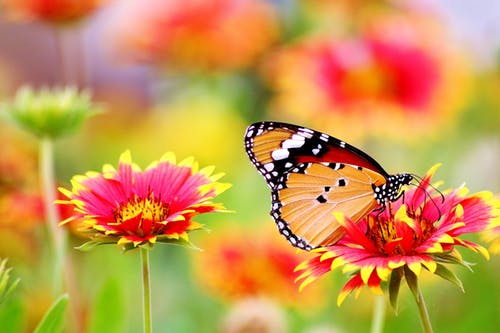 স্বাগতম
মোঃ সেলিম উদ্দিন , 
সহঃ শিক্ষক বিজ্ঞান,  
ইনাতগঞ্জ উচ্চবিঃ, নবীগঞ্জ ,হবিগঞ্জ 
০১৭১৯-০৪৯৩৫৩
শ্রেনি -  দশম 
বিষয়ঃ জীব বিজ্ঞান 
আধ্যায়- ৬ষ্ঠ
সময়ঃ ৫০মিনিট  
১০/০৩/২০২০
মানুষের হৃদপিন্ডে রক্ত সঞ্চালন প্রক্রিয়া
শিক্ষার্থীরা -
রক্ত কি তা বলতে পারবে ?
রক্ত উপাদানের কাজ  ব্যাখ্যা করতে পারবে?
হৃদপিন্ডের সাহায্যে রক্ত সংবহন প্রক্রিয়া ব্যাখ্যা করতে পারবে ?
একক কাজ
রক্তের কাজ কী?
একক কাজের সমাধান 
১। অক্সিজেন পরিবহন 
২ । খাদ্যসার পরিবহন।
৩। হরমন পরিবহন ।
দলগত কাজ
হৃদপিন্ডের সাহায্যে রক্ত সংবহন প্রক্রিয়া ব্যাখ্যা কর।
মূল্যায়ন
১। প্লাজমা কি ?
২। রক্ত উপাদান কত প্রকার ও কি কি ?
১। উত্তরঃ রক্তের তরল অংশকে প্লাজমা বা রক্ত রস বলে। 
২। উত্তরঃ রক্তের উপাদান ২ প্রকার । 
যথাঃ ক) রক্ত রস 
       খ) রক্ত কনিকা ।
বাড়ির কাজ
লোহিত রক্ত কণিকার বৈশিষ্ট্য গুলো  লিখে আনবে
ধন্যবাদ